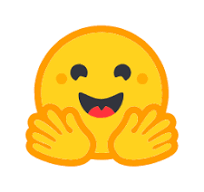 Huggingface(AI resources you can use!)
Jeremy Shafer
All images in the presentation, unless otherwise noted are from an Unknown Author and licensed under CC BY
What is Hugging Face?
Hugging Face is an AI company specializing in open-source machine learning tools and models, especially for natural language processing (NLP).
Best known for its transformers library, which supports models like GPT.
Also hosts the Hugging Face Hub, a platform for sharing and collaborating on ML models and datasets. (https://huggingface.co/ )
It is an American company, with a headquarters in Manhattan, NYC.
The company was founded in 2016 by French entrepreneurs Clément Delangue, Julien Chaumond, and Thomas Wolf.
Slide 2
Why is Hugging Face Important?
Democratizes access to state-of-the-art AI by providing pre-trained models and tools.
Offers interoperability with existing deep learning frameworks. (PyTorch and Tensorflow)
Enables researchers, developers, and educators to rapidly prototype, fine-tune, and deploy ML models.
Has become the standard “go to” resource for NLP tasks in academia and industry.
In February 2023, the company announced partnership with Amazon Web Services (AWS) which would allow Hugging Face's products available to AWS customers to use them as the building blocks for their custom applications.
Slide 3
Who Owns Hugging Face?
Hugging Face is a private company founded in 2016.
Backed by major investors, including:
Sequoia Capital
Lux Capital
Google, Amazon, and Nvidia have partnerships and collaborations (e.g., model hosting, compute resources).
Huggingface maintains open governance principles for community-driven model sharing.
Slide 4
Security Concerns with Hugging Face
Model trustworthiness: Anyone can upload models. Risk of malicious or biased models if not vetted.
Data leakage: Fine-tuned models may inadvertently memorize sensitive training data.
Dependency risks: Libraries like transformers rely on many third-party packages.
Supply chain vulnerabilities: Malicious code in model or dataset repositories.
Hugging Face mitigates some risks with:
Security scanning
Model cards and data provenance
Private Hub for enterprise clients
Slide 5
Licensing Concerns
Models, Datasets, and Spaces Have Individual Licenses
Examples of licenses used:
Apache 2.0 (very permissive, common for open-source code)
MIT (permissive)
Creative Commons (common for datasets — varies from CC-BY to more restrictive)
Proprietary or “Unknown” — sometimes no license is given, which means you may not have the right to use it.
Users must check the license of each item before using, modifying, or redistributing it.
Slide 6
Key Takeaways
Hugging Face is a powerful enabler of open and accessible AI.
Its tools are foundational for modern NLP and growing in computer vision (CV) and multimodal AI.
While open access brings innovation, it also raises important security and ethical challenges.
Responsible use requires awareness of model origins, data sources, potential misuse, and licensing.
Slide 7
Reflection
Remember “Shafer’s General Intelligence Criteria”?
It passes the Turing test.
It can perform agentic search against the Internet.
It remembers context indefinitely (or in terms of decades, not minutes).
It has agency to perform computing tasks. (See “computer use” from Anthropic, and “Operator” from OpenAI.)
It can independently investigate a topic using the scientific method: observation, fact-gathering, hypothesis, testing, analysis, conclusion.
It knows when to stop.
Shafer’s Prediction: AGI, in various forms, will be achieved by assembling varied resources, not just one “big brain”.

Huggingface and similar efforts will be instrumental in bringing these elements together.
8
Your turn
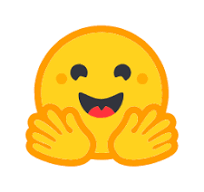 Give today’s activity a try!
Slide 9